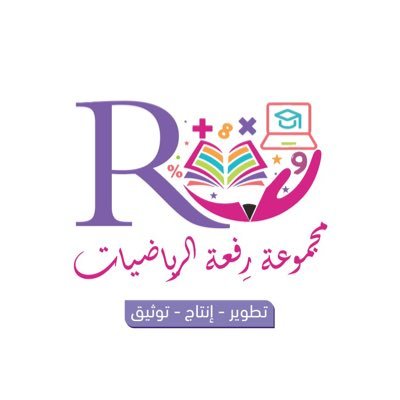 8 - 5
مقارنة الكسور
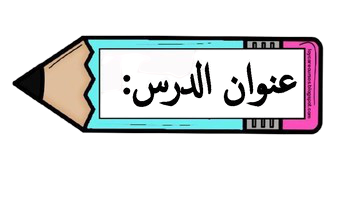 أ.أحـمـد الأحـمـدي  @ahmad9963
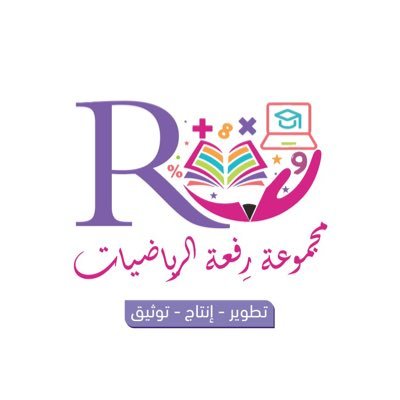 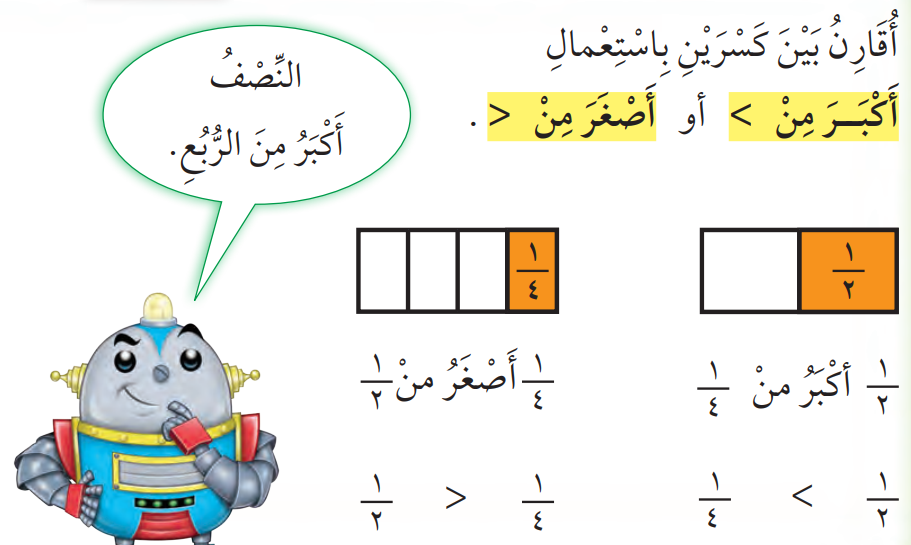 فكرة الدرس

أقارن بين كسري وحدة .

المفردات
أكبر من <
أصغرمن >
أ.أحـمـد الأحـمـدي  @ahmad9963
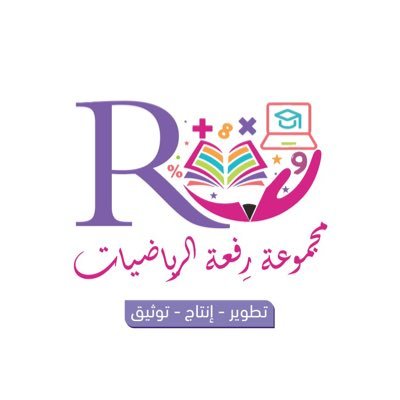 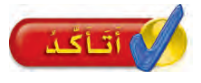 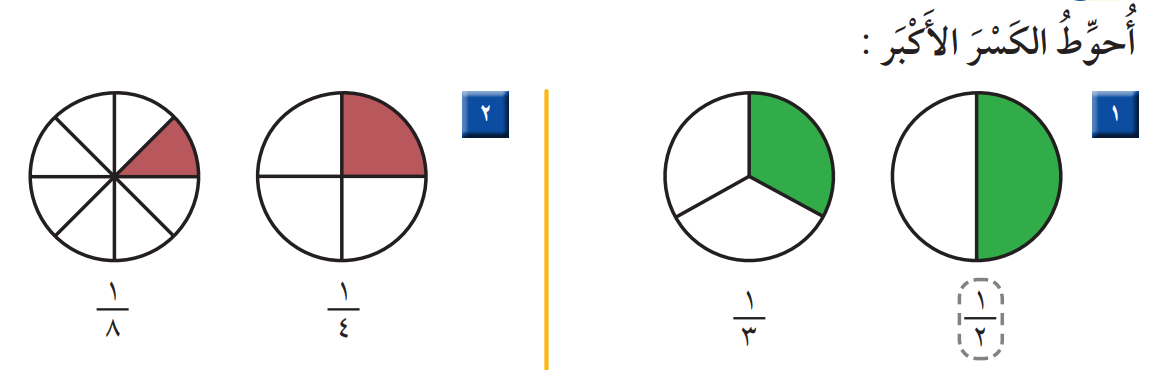 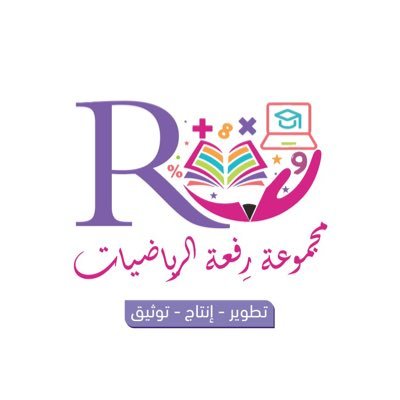 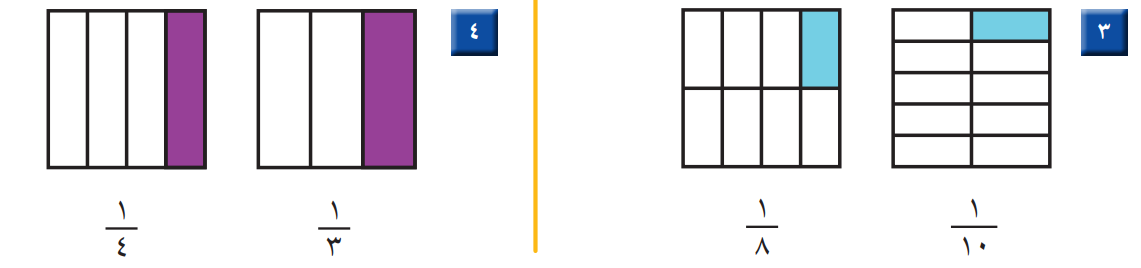 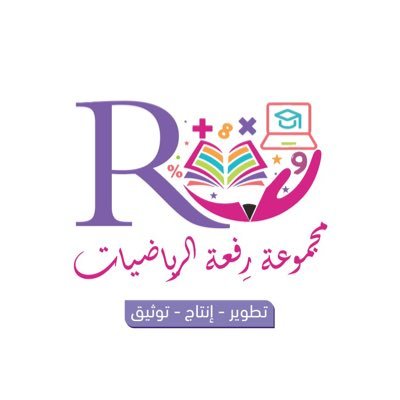 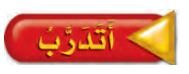 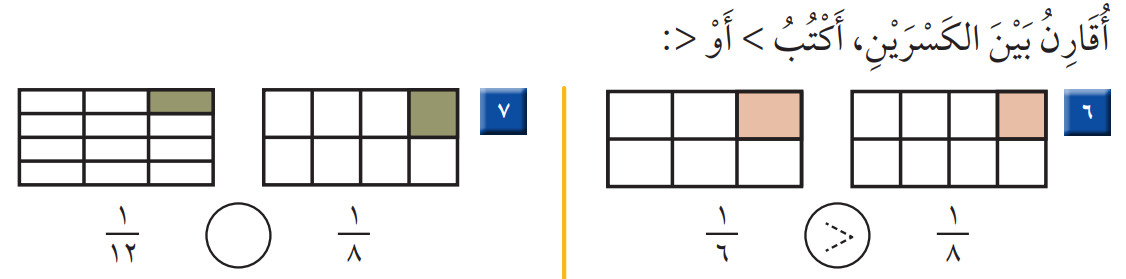 أ.أحـمـد الأحـمـدي  @ahmad9963
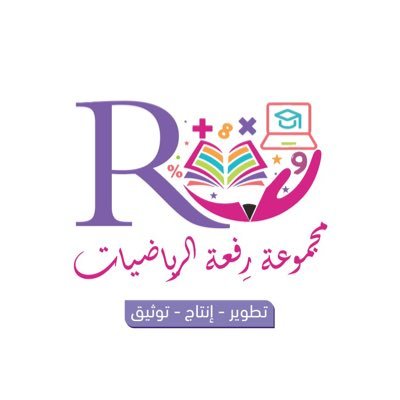 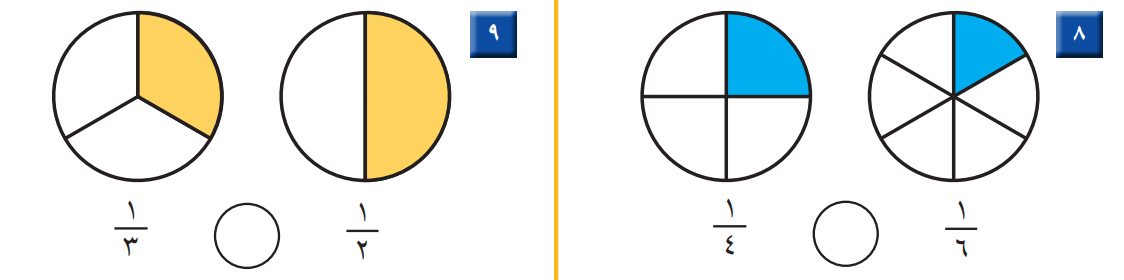 أ.أحـمـد الأحـمـدي  @ahmad9963
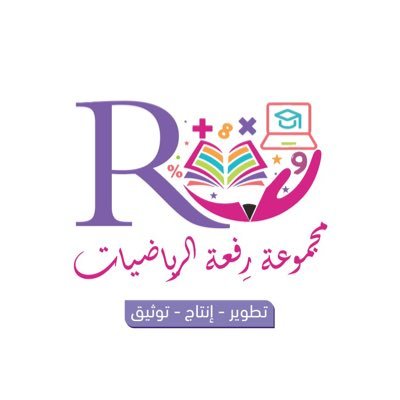 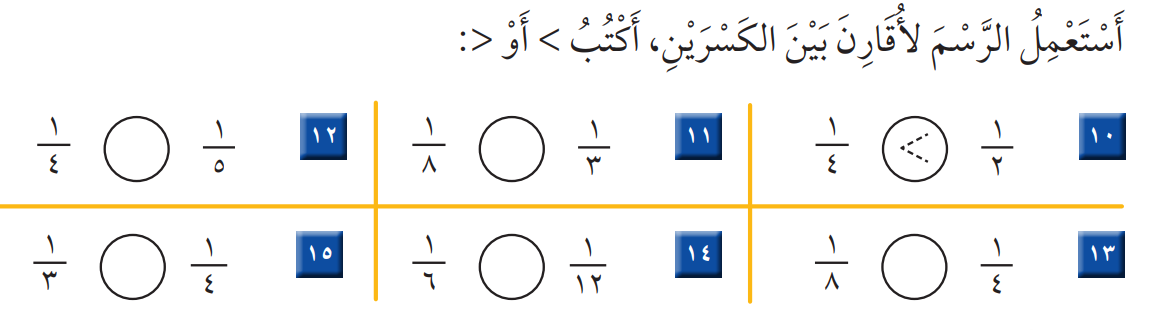 أ.أحـمـد الأحـمـدي  @ahmad9963
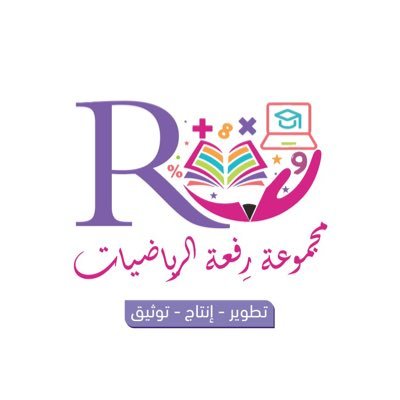 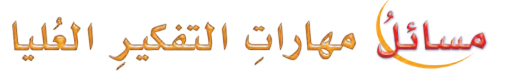 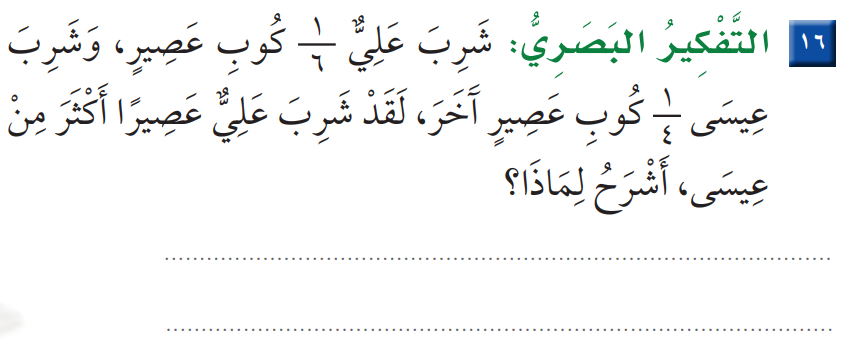 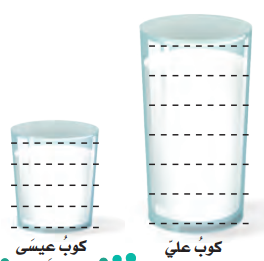 أ.أحـمـد الأحـمـدي  @ahmad9963